Artificial Life Art
IM120 Východiská a perspektívy umenia umelého života                                       
PS  2017,  TEORIE  INTERAKTIVNÍCH  MÉDIÍ
Mgr. Martina Ivičič
1. BLOK
Úvod: Artificial Life: Definícia AL , ALA
Úvod do problematiky a ukotvenie do kontextu v rámci nových médií
Prečo vznikol AL a prečo sa ním zaoberáme v rámci štúdia NM?
AL ako fúzia biológie umenia a technológií
Sci – art – AL ako reprezentácia spojenia umenia a vedy
Sci-artist – nový typ umelca
Kritiky,  utopizmy
Rozdelenie na silný a slabý pohľad na AL
Rozdelenie Hardware-Software-Wetware
Vývoj od robotických projektov cez SW simulácie až k biologickému umeniu in vivo – na záver bioart)
Mary Shelley: Frankenstein 1818
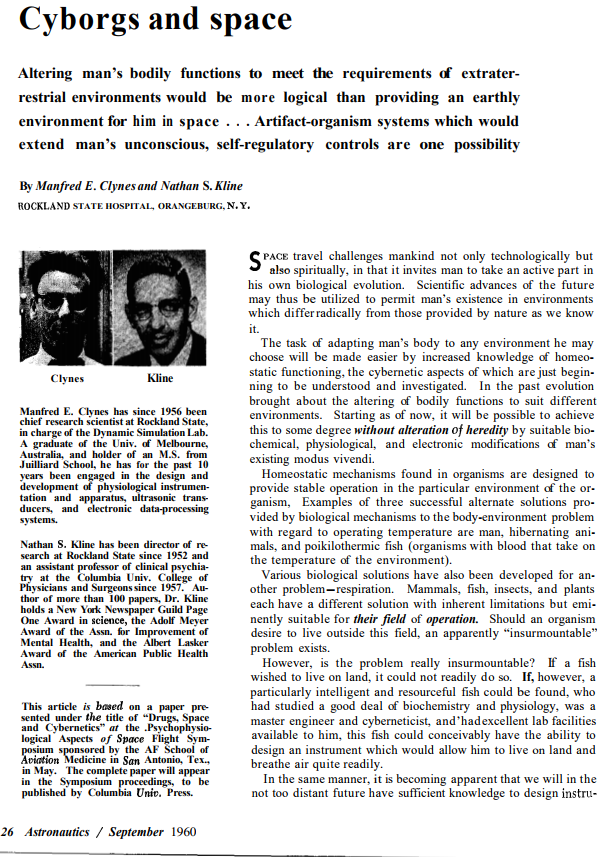 snaha vylepšiť súčasné fyziologické funkcie človeka

Manfred E. Clynes a Nathan S. Kline:
 „Cyborgs and space“ (1960)
Autori poukazujú na skutočnosť, že rôzne organizmy sú rôznym spôsobom prispôsobené k životu,
že majú svoje prirodzené prostredie, v ktorom fungujú bez problémov, či je to človek na súši alebo ryba vo vode. 
 Pokiaľ sa ale dostanú do im neprirodzeného prostredia, nastáva neprekonateľný problém, s ktorým si musia poradiť

Literatúra k téme: After Humans: Speculations on Artificial Life
http://www.emcp.com/intro_pc/reading13.htm
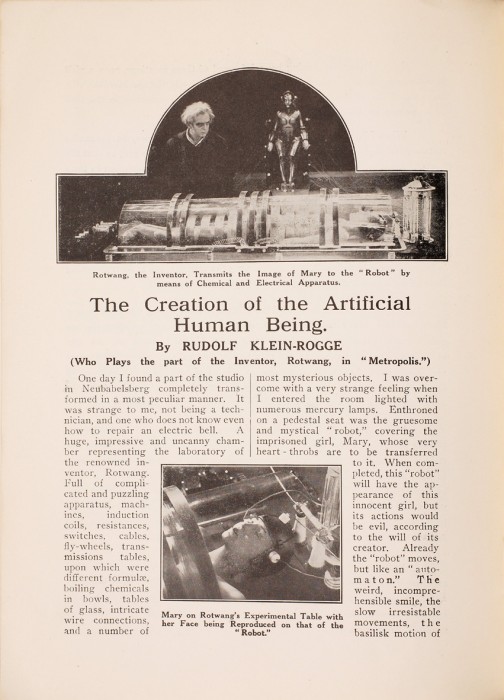 Artificial Life
Čím sa AL v skratke zaoberá ?
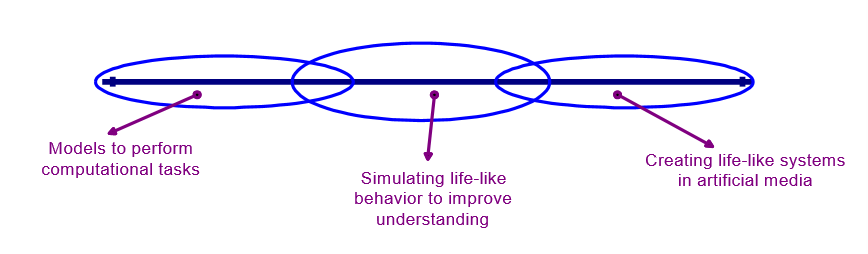 Prečo AL skúmame z pohľadu NM?
z nových médií a technológií táto vedecká disciplína vychádza
Lev Manovich: The Language of New Media (2001)  
   5 princípov vyplývajúcich z ich digitálnej povahy:
Numerická reprezentácia 
Modularita
Automatizácia
Variabilita
Transkódovanie
Prečo vznikol AL a prečo sa ním zaoberáme v rámci štúdia NM?
Transkódovanie
Posun od 011011010 k ACTG
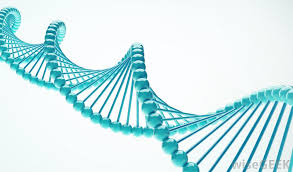 Uvažujte o kyberpriestore ako o sociálnej petriho miske, o internete ako agare a virtuálnych komunitách v celej svojej diverzite ako o kolóniách mikroorganizmov, ktoré rastú v petriho miske.


    (RUSHKOFF:Media Virus!, 1996, p. 247 )
Douglas Rushkoff
Cyberia
americký mediálny teoretik
Knihy:
Cyberpunk
Viral media
Media virus!
Nicholas Negroponte
MOVE BITS!
NOT ATOMS !
Artificial Life
Úvod do problematiky. 
Úvod do tradičnej / všeobecnej biológie.
Definícia AL, ALA
Organizácia života na Zemi:
4 úrovne : 
* molekulárna
* celulárna/bunkovÁ
* úrovEŇ organizmov
* úrovEŇ celých populácií

... skúma všeobecná biológia
Všeobecná biológia
biologický výskum všeobecných vlastností živých sústav, napr. tvaru, funkcie, vývoja, fyzikálnych vlastností, dedičnosti ap. 
Zaoberá sa vývojom organizmov z individuálneho hľadiska (ontologický vývoj)  a historického hľadiska (fylogenetický vývoj).
Predmetom jej skúmania sú organizmy od najjednoduchších foriem (vírusy), rastliny, živočíchy a človeka.
Artificial Life
Biológia
počítačové vedy
Matematika
Filozofia
sociálne štúdiá
Antropológia
etológia
Definícia života ?
Definície života:
Fyziologická
Metabolická
Biochemická
Genetická
Ekologická
termodynamická 
						(Emeche, 1994)
Fyziologická definícia života
každý systém, ktorý má funkcie ako príjem potravy, metabolizmus, vylučovanie, dýchanie, pohyb, rast, reprodukciu a reakcie na externé podnety je živý systém. 
Existujú výnimky: napr. auto, alebo baktéria nedýchajúca kyslík.
Metabolická definícia života
Živý systém je taký, ktorý je odlišný od svojho okolia a vymieňa si materiál s okolím
 (t.j. má metabolizmus) bezo zmien svojich základných parametrov. 
Tu taktiež existujú výnimky. Napr. vodný vír by bol podľa tejto definície tiež živý
Čo je základom života?
Základ života je ...
Duša a pohyb (Aristoteles) telos (gr. τέλος –účel, dôvod) 
Východiskom je pohyb: „živé je to, ktoré má silu autonómneho pohybu v sebe / z vlastného rozhodnutia“

Život = evolúcia bez cieľa Jacques Monod  (animizmus)
(opak: Aristoteles: javy v prírode a v živote majú vždy svoj účel – cieľ – telos

Élan vital:  Vitalisti: Henri Bergson (Creative Evolution, 1907)
tok, proces, vývoj
Čo je základom života?
Nič..  Svet=stroj  (Mechanisti: Descartes, Leibnitz)

Elektrina  (Frankenstein)

Reprodukcia – základ evolučnej teórie (descendenčná teória)
J. Doyne Farmer and Alletta d'A. Belinpredispozície pre „ŽIVOT“
1.Vzor v časopriestore2. samo-reprodukcia3. Skladovanie informácií a sebaprezentácia 4. Metabolizmus, ktorý premieňa hmotu na energiu5. Funkčné interakcie s prostredím 6.. Vzájomná závislosť častí v organizme 7. Stabilita pri výkyvoch životného prostredia 8. Schopnosť vyvíjať sa9. Autonómia 
Farmer, J., & Belin, A. (1992). Artificial Life: the Coming Evolution. In C. G. Langton (Ed.), Artificial Life II (pp. 815-840). Redwood City: Addison-Wesley.
Ako definujú život biológovia ?
látková výmena (metabolizmus)
 dráždivosť  (schopnosť reagovať na zmeny v prostredí a informácie o týchto zmenách viesť do príslušných centier alebo výkonných orgánov tela)
 dedičnosť znakov, rozmnožovanie (reprodukcia) –uchovávanie dedičnej informácie (DNA) a prenášanie z generácie na generáciu,
vývoj (evolúcia) –postupné zmeny genetickej informácie, ktoré umožňujú aj pri zmenách podmienok úspešne prežívať a zanechávať potomstvo
Čo je úlohou biológov?
Pozorovať život TU a TERAZ- v jeho prirodzenom prostredí

Nevýhody:
Nedokážu pozorovať život, ktorý existoval pred desať miliónmi rokov ani ten, ktorý bude (možno) existovať o desať miliónov rokov
BIOLÓGIA: skúmanie organizmov 
in vivo (lat. v živom) 
in vitro (lat. „v skle“) – skúmavka, petriho miska a iné kontrolované prostredia

Artificial Life:
in silico: „počítačové simulácie“ 
in info:    „konceptuálne organizmy“, ktoré existujú ako formálne (matematicky precízne) definované a skúmateľné opisy.  (Jozef Kelemen)
vírusy
Čo by malo byť úlohou  AL?
AL dopĺňa tradičnú biológiu: 
„The biology of possible life“ (Ch.Langton)
analýza živých organizmov syntetickým prístupom ako nástroj poznávania prírody.
 
Význam?
Testovanie ekologických a evolučných hypotéz 
Overovanie platnosti všeobecných teórií, procesov a konceptov (napr. prírodný výber, sebaorganizácia...)
Predikcia, modelovanie katastrof, ...
Rozdiel v prístupoch:
Biologický výskum – analytický prístup
(od celku k jednotlivým častiam)
štúdium života aký je

AL – syntetický prístup
( sformovať nový celok z jeho jednotlivých častí )
Skúmanie života takého, „aký by mohol byť“
Terminológia:
Vedecká disciplína:
Christopher Langton: Artificial Life,  AL 
paralelný systém s pojmami Artificial Inteligence a AI)
a-life, A-life 

Umenie:
Kenneth Rinaldo: Artificial Life art, Artificial Life artworks, Artificial Life artists 
Mitchel Whitelaw: a-life art alebo a-life artists
    ...........................................................................
ALA (skratka)
[a-life art/ umenie umelého života]
Artificial Life
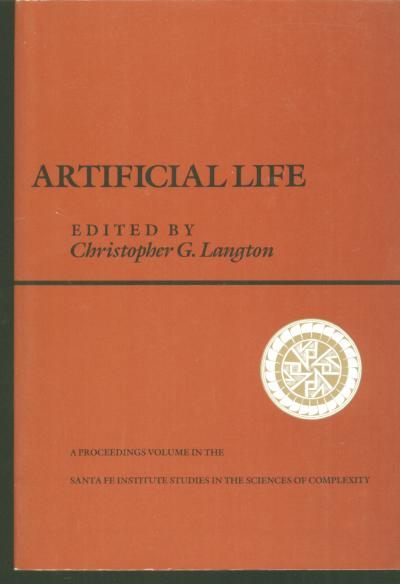 vedecká disciplína
 vznik v Los Alamos National Laboratory:
1987 workshop: “Synthesis and simulation of biological systems“
Zakladateľ: Christopher Langton
"Art" + "Life" = Artificial Life: Life made by Man rather than by Nature.
Artificial Life
Pôvod v biologickom laboratóriu?
Hackeri:
T-13 Complex Studies Group, Los Alamos National Laboratory, New Mexico
+ Santa Fe Institute, New Mexico. 
Najdôležitejšia črta prvého „života“:
generovanie samo-reprodukcie ako základného predpokladu organického života.
Artificial Life
„Rozšírením empirickej základne biológie,   založenej na uhlíkovom reťazci, AL môže prispieť teoretickej biológií rozšírením „života aký ho poznáme“ do širšieho kontextu „života aký by mohol byť“ 
						      (Langton 1988)
Situovanie AL:
FÚZIA biológie, umenia a technológií
Na pomedzí dvoch kultúr
Two cultures ( C.P. Snow: Two cultures 1964)

Opozitný názor:
Susan Sontag v eseji z roku 1966 
One Culture and the New Sensibility (Jedna kultura a nová senzibilita, česky 1988)
„The Third Culture“  John Brockman (1995)
„techno-pop-kultúra“
Technológia má svoju „tretiu kultúru“
Polona Tratnik
AL ako fúzia biológie umenia a technológií
Sciart – AL ako reprezentácia spojenia umenia a vedy
Sci-artist – nový typ umelca
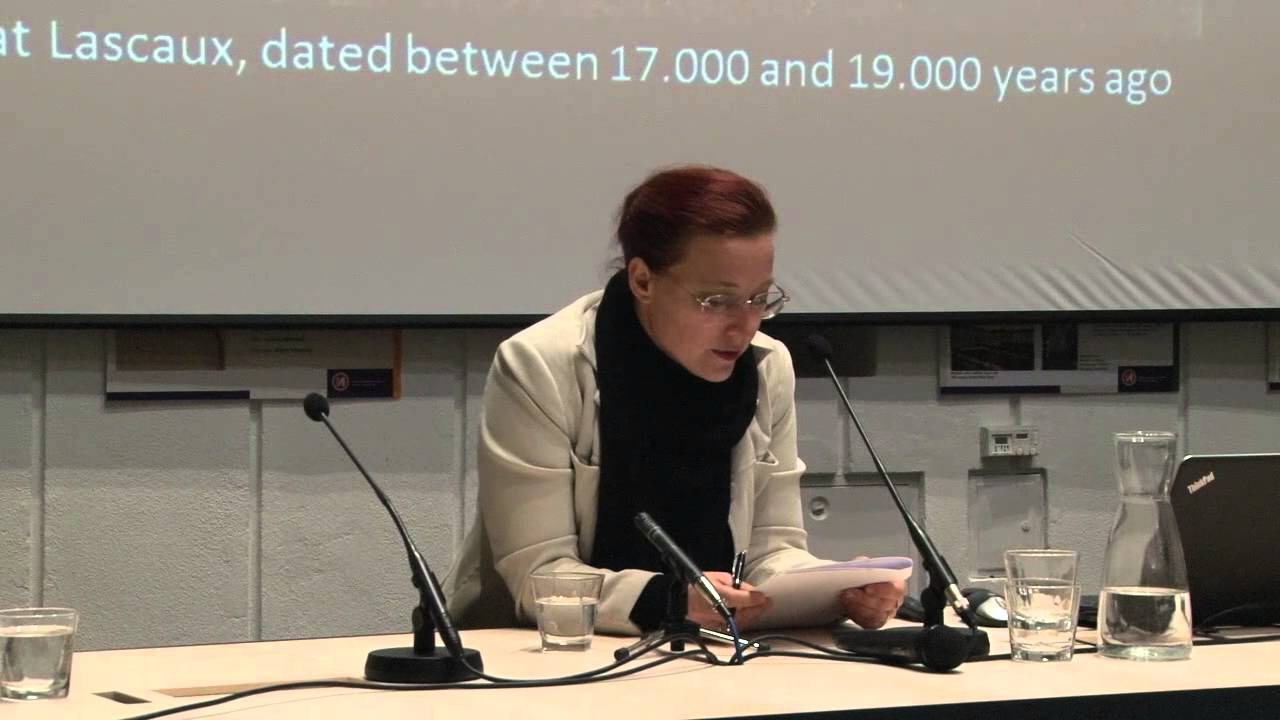 „transarts“
Polona Tratnik (SLO) transartist

intervencia do sociálneho priestoru
stimulovanie kritických diskurzov
aktívne prepojenie s vedou
vyvíjanie špecializovaných technológií
aktívne angažovanie do vedeckého výskumu
Spájanie sa s výskumom prírodných vied
Technologicko-experimentálne metódy s metódami sociálnych vied a filozofie
Transartist
Podobnosť s  renesančným typom umelca-technológa-vedca

Renesančný program staval na dôkladnejšom spoznaní človeka.
V dnešnom kontexte je táto „renesančnosť“ omnoho komplexnejšia a štruktúrovanejšia, ako to bolo v čase Da Vinciho.
„Alifers“
1. SW
Výpočtoví biológovia (konštruktéri procesných systémov – imitácia určitého správania 
Craig Reynolds `Boids' 
http://www.youtube.com/watch?v=IRa1SWdJouM  
Karl Sims: evolving 3D morphology and behavior by competition
Jeff Ventrella's evolving animated characters: http://www.disneymeetsdarwin.com/ 
2. HW 
konštruktéri robotov - Robotika zdola nahor
3. WW (wetware/MOISTMEDIA)
Wet Alifers / molekulárni biológovia, bioumelci
Doplnková literatúra:  
Simulated Predator Attacks on Flocks: A Comparison of Tactics
Jure Demšar and Iztok Lebar Bajec. Artificial Life, Summer 2014, Vol. 20, No. 3 , Pages 343-359. (doi: 10.1162/ARTL_a_00135)

http://www.mitpressjournals.org/toc/artl/21/3
Modelovanie AL a soc. systémov
K o m p l e x n ý  a d a p t í v n y  s y s t é m
 Interakcie agentov
 Mutovanie agentov
 Replikovanie agentov
 Zanikanie agentov
 Meniace sa prostredie
Z a m e r a n i e  s a   n a  s p r á v a n i e   j e d i n c a (behaviour)
 Emergentné správanie  /vzory správania
Repast (modeling toolkit)
The Recursive Porous Agent Simulation Toolkit (Repast)
 
Vývoj extrémne flexibilných modelov agentov
Open source nástroj na báze simulácie nástrojov vyvinutý špeciálne pre výskum v spoločenských vedách 
Využíva genetické algoritmy

Repast: Tobias, Hofmann : „Repast is at the moment the most suitable simulation framework for the applied modeling of social interventions based on theories and data.“
                  Simulácia sociálnych systémov a modelovanie AL
„Artificial Life is concerned with generating lifelike behavior.”
			(Langton, 1989, pp 4 and 5)
Strong / Weak  AL
Macy Conferences on Cybernetics 1943 až 1954
Slabý / odtelesnený pohľad na informáciu: 
AL simuluje život a evolučné procesy

Silný: (stelesnený pohľad)
Život ako proces môže byť oddelený od akéhokoľvek média
„Počítačový kód sa stáva prírodnou formou života, pričom iba médium ostáva umelé. Počítačový program Tierra život nesimuluje, ale syntetizuje 
                                               (T. Ray, 1994).
Artificial Life vs Artificial Inteligence
Artificial Inteligence (racionálny model )
komplexná ľudská činnosť (hranie šachu)
(neurálne siete na modelovanie mozgu, stroje na učenie sa...kognícia) 

Artificial life ( biologický model )  
základné prvky prirodzeného správania 
Simulovanie biologickej evolúcie a správania
KRITICI:
Nell Tenhaaf : 
biologický konštrukt
privlastnený readymade
Apropriácia princípov biológie a následná manipulácia
„A-Life is to Nature as Art Is to Life“
 
TENHAAF, Nell (1998). As Art Is Lifelike: Evolution, Art, and the Readymade
Simon Penny
austrálsky umelec a teoretik Simon Penny. 
Analyzuje naratívy AL 
„špekulatívna a utopická prométeovská snaha vytvoriť nové formy života“
teoretizovanie o biologickom živote v digitálnom médiu. 
Nie entity ale vedecké artefakty

PENNY, Simon (1996). The Darwin Machine: Artificial Life and Interactive Art.
Katherine Hayles
Vedecké i umelecké prístupy v oblasti AL označuje za platónisticky redukcionistické.
Dôsledok: dochádza k prehliadaniu skutočných informácií o živote, ktoré sú stelesnené v živých organizmoch
In:Narratives of Artificial Life 1996
„ Živá bytost se „proměňuje“, „metaboluje“ v celé významové škále toho slova. Právě tím je silným příkladem dynamického pojetí jsoucna: řeka, vír, plamen, živá bytost, člověk... Taková je fysis. 
fysis nelze uchopit, neboť nám právě tím uchopením uteče jakožto přirozenost, uteče jako voda z hrsti; tím spíš, čím urputněji mačkáme.“

                                                          Zdeněk Kratochvíl
AL //  teoretizovanie o biologickom živote v digitálnom médiu. 
Vznikajúce kreatúry, virtuálne organizmy a digitálne „živočíchy“ v AL generatívnych programoch nepredstavujú živé organizmy, ale skôr ich považujeme za teoretické entity.